Breaching privacy: memory scraping attacks on Xilinx fpgas
Bharadwaj Madabhushi, Sandip Kundu, Daniel Holcomb
University of Massachusetts Amherst
Overview
Motivation
Adversary Model
Attack Methodology
Experimental Setup
Results
Motivation: FPGA as Hardware Accelerator
FPGAs are becoming popular because they are,
Hardware and Software scalable (reconfigurable) 
Competitive performance [1]
Energy efficient [1] 
Low cost and small Form factor
More density of computing per unit volume
Large number of LUTs 
Efficient utilization of resources
Accelerate parallel computing


FPGAs are in Host-based systems
Microsoft Project Brainwave
IBM – neural network modelling
AWS, Alibaba, Baidu – “FPGA-as-a-service” or “Acceleration-as-a-service” [2]
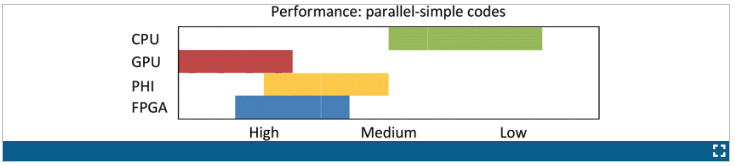 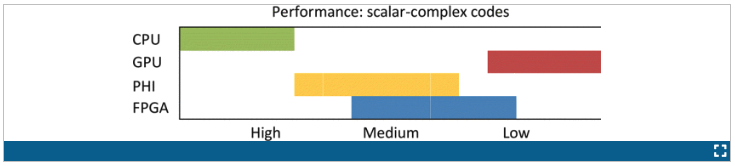 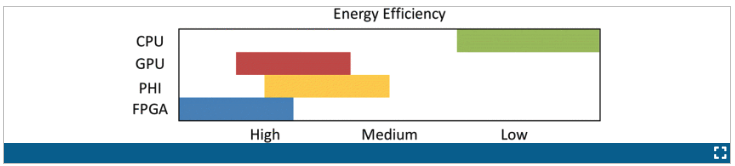 Figures adapted from [1].
[1] J. Carabaño, F. Dios, M. Daneshtalab and M. Ebrahimi, "An exploration of heterogeneous systems," 2013 8th International Workshop on Reconfigurable and Communication-Centric Systems-on-Chip (ReCoSoC), Darmstadt, Germany, 2013, pp. 1-7, doi: 10.1109/ReCoSoC.2013.6581542.
[2] N. Pundir, F. Rahman, F. Farahmandi, and M. Tehranipoor, “What is all the faas about?-remote exploitation of fpga-as-a-service platforms,” Cryptology ePrint Archive, 2021.
[Speaker Notes: Reprogrammable: FPGAs can be reconfigured in the field, enabling updates and improvements without hardware replacement.This is especially beneficial in remote or hard-to-reach locations. FPGAs can be programmed and reprogrammed to perform a wide range of tasks, making them adaptable to changing requirements.
Users can create custom hardware circuits tailored to specific applications.

Comparable performance: Explain 1, 2 paper’s results. 
Energy efficiency: 1’s results.

Talk about GPU dissipating heat , needs cooling systems and larger form factor. 
FGPA power dissipiation is smaller.

More density of computing per unit volume 

Environmental aspect on more power consumption in GPU.]
Multi-tenancy in FPGAs
Large number of resources
Logic resources – Slices, Logic cells, CLB Flip flops
	   (AMD’s Ultrascale + Virtex 7 family has around 100K slices, 500k logic cells and 500K CLB FFs in a single FPGA) 
Memory resources – DRAM, Block-RAM, Ultra-RAM, HBM, PLRAM
	   (AMD’s Alveo family has around 32GB DRAM, 16 GB HBM)

Partial reconfiguration
Configure a portion/region within the programmable logics (PLs) 
More efficient resource utilization
AMD offers Partial reconfiguration as DFX

Hard-coded  IPs (Accelerators within Accelerator)
AES engines, Memory controllers, etc.

“Embedded Processing system” to handle multi tenancy
Embedded processor and Embedded OS
Resource allocation and management
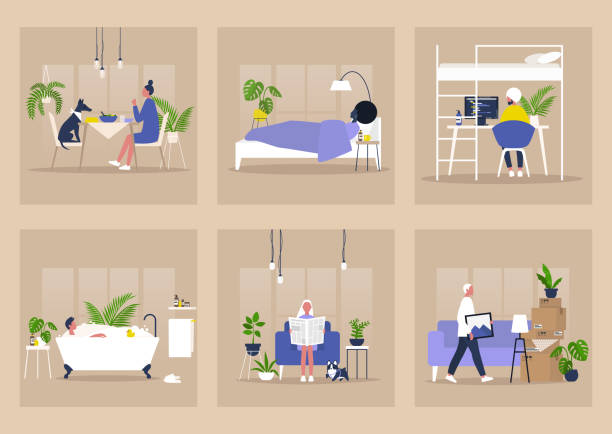 Picture courtesy: https://www.istockphoto.com/illustrations/apartment-tenant
[Speaker Notes: Reprogrammable: FPGAs can be reconfigured in the field, enabling updates and improvements without hardware replacement.This is especially beneficial in remote or hard-to-reach locations. FPGAs can be programmed and reprogrammed to perform a wide range of tasks, making them adaptable to changing requirements.
Users can create custom hardware circuits tailored to specific applications.

Comparable performance: Explain 1, 2 paper’s results. 
Energy efficiency: 1’s results.

Talk about GPU dissipating heat , needs cooling systems and larger form factor. 
FGPA power dissipiation is smaller.

More density of computing per unit volume 

Environmental aspect on more power consumption in GPU.]
How FPGA connects to a Host system (Cloud) ?
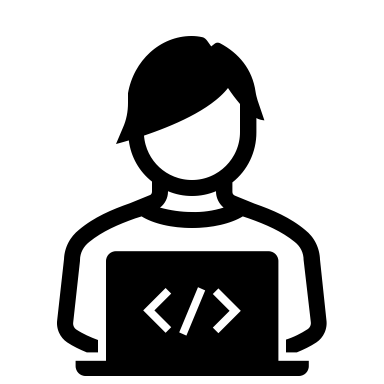 Host-based system
Dave
Embedded OS control
Host OS control
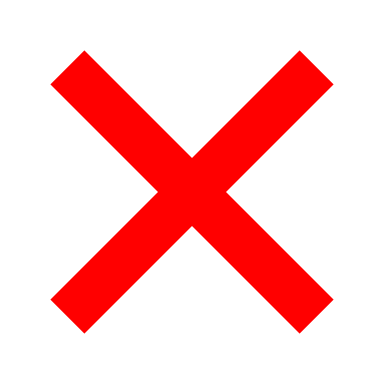 Carol’s 
app
Eve’s 
app
Dave’s 
app
Dave’s VM
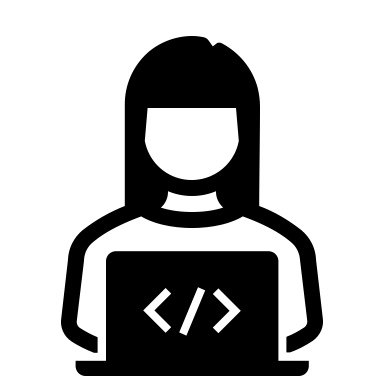 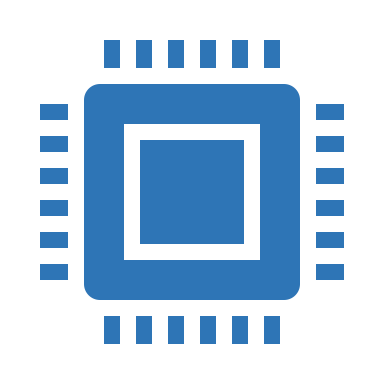 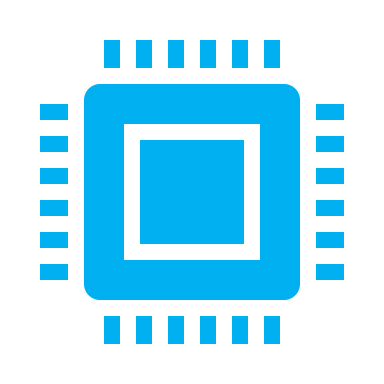 Eve’s VM
PL
PL
PL
Embedded Processor (PS)
Eve
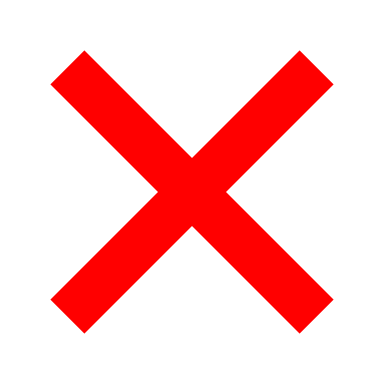 PCIE
Host 
Processor
Carol’s VM
Carol’s 
data
Dave’s 
data
Eve’s 
data
Host DRAM
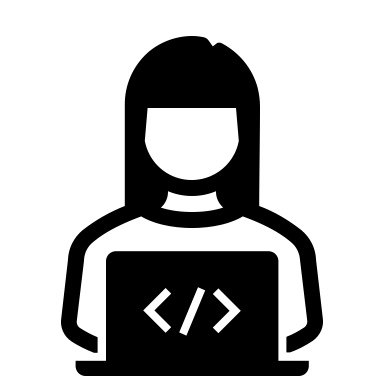 Host
Zynq Ultrascale+ MPSoC (FPGA)
There are security challenges!
Carol
[Speaker Notes: Reprogrammable: FPGAs can be reconfigured in the field, enabling updates and improvements without hardware replacement.This is especially beneficial in remote or hard-to-reach locations. FPGAs can be programmed and reprogrammed to perform a wide range of tasks, making them adaptable to changing requirements.
Users can create custom hardware circuits tailored to specific applications.

Comparable performance: Explain 1, 2 paper’s results. 
Energy efficiency: 1’s results.

Talk about GPU dissipating heat , needs cooling systems and larger form factor. 
FGPA power dissipiation is smaller.

More density of computing per unit volume 

Environmental aspect on more power consumption in GPU.]
Security Question ?
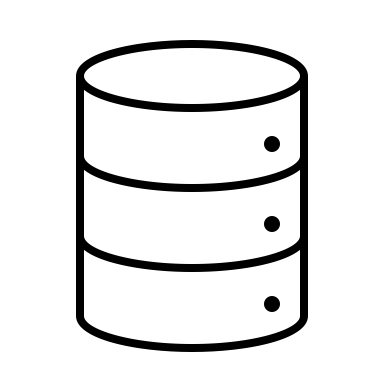 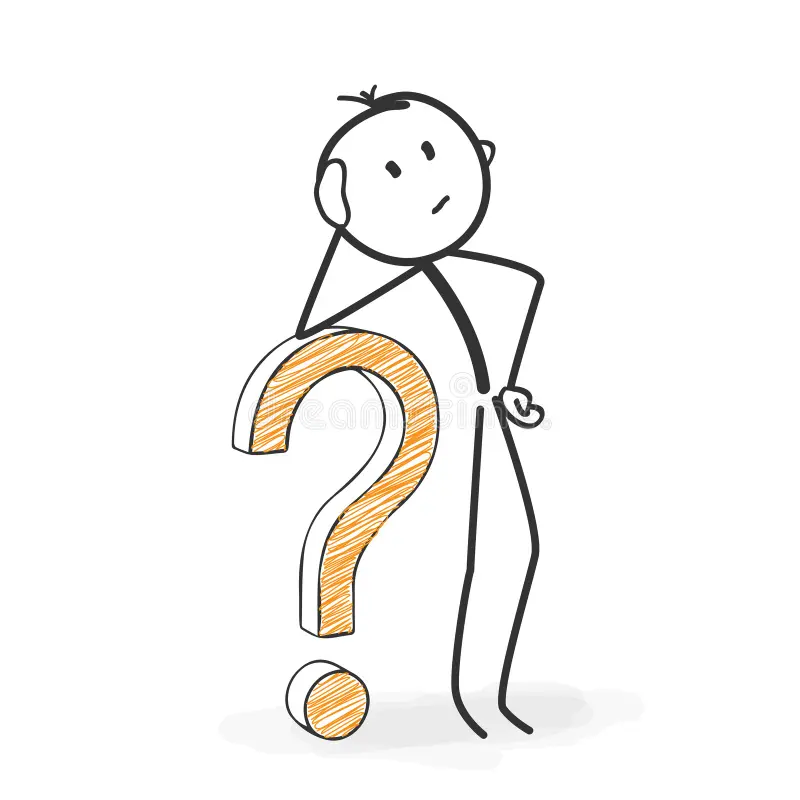 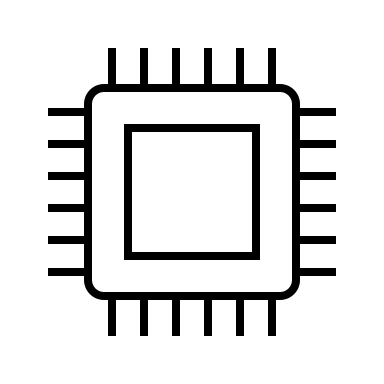 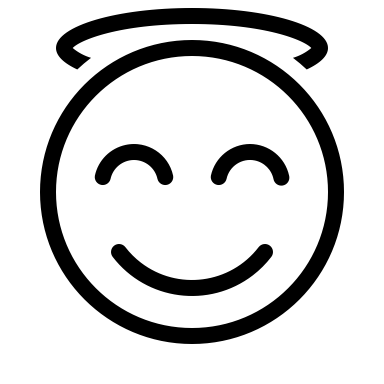 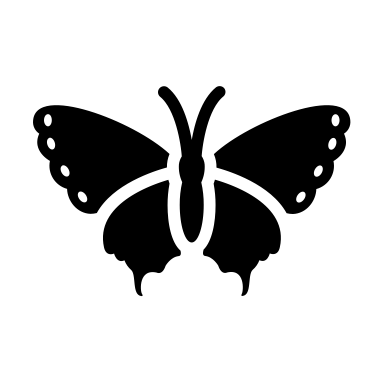 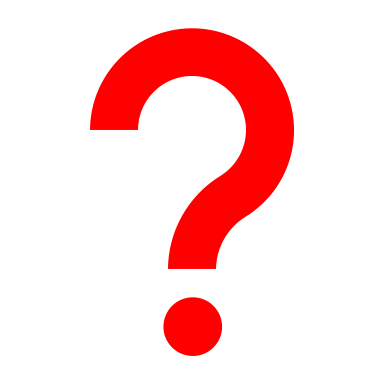 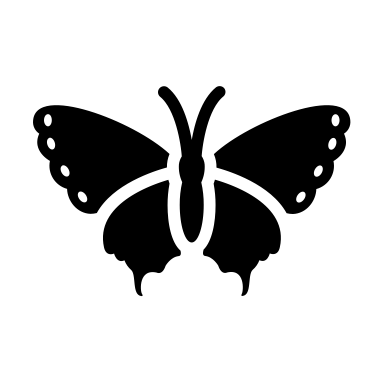 FPGA
Butterfly
Bob
Read Data
Local Memory
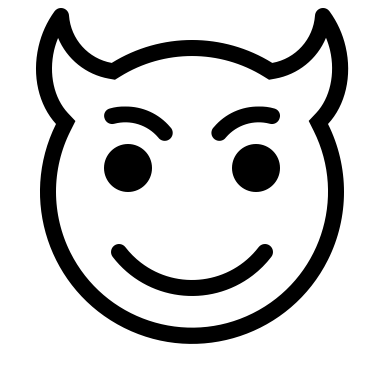 Hardware Accelerator
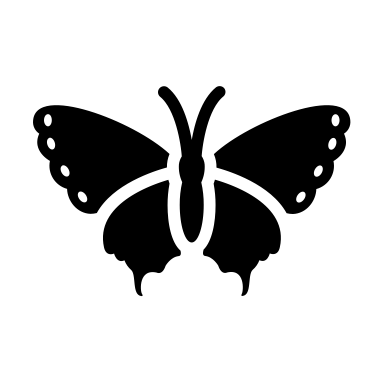 Host-based system
Oscar
Is the FPGA’s local memory cleared after the host’s offloaded task completes?

If it isn’t cleared, can the contents of the previous task be accessible from the FPGA’s local memory?
[Speaker Notes: Explain the questions clearly.

Host-based system handle confidential, sensitive and critical data of a user. 
Banking, Automotive industry, Data Analytics. 
Use DNNs. 

Attack Hypothesis

The FPGA uses this data for computation when the user’s task is offloaded.

Results are stored in the FPGA’s memory before writing to Host’s memory.

Uncleared local memory risks unauthorized data access and security compromise by a subsequent offloaded user.]
About ZCU104
To investigate we chose the AMD’s (Xilinx) Zynq Ultrascale+ MPSoC ZCU104 board 
Why AMD’s FPGA?
Major cloud service providers like 
AWS, Alibaba, Baidu use AMD’s FPGAs [1], [2] and [3]
Use Ultrascale+ family FPGAs [4]
Why Zynq Ultrascale+ MPSOC ZCU104?
Affordable
Part of Ultrascale+ family [5]
Operates PetaLinux embedded OS
About ZCU104 board [6]
ARM Cortex-A53 
Application Processing Unit (APU)
Dual-core Cortex-R5 
Real Time Processing Unit (RPU)
Mali-400 MP2 GPU
4GB DRAM
XPMU (Xilinx Memory Protection Unit)
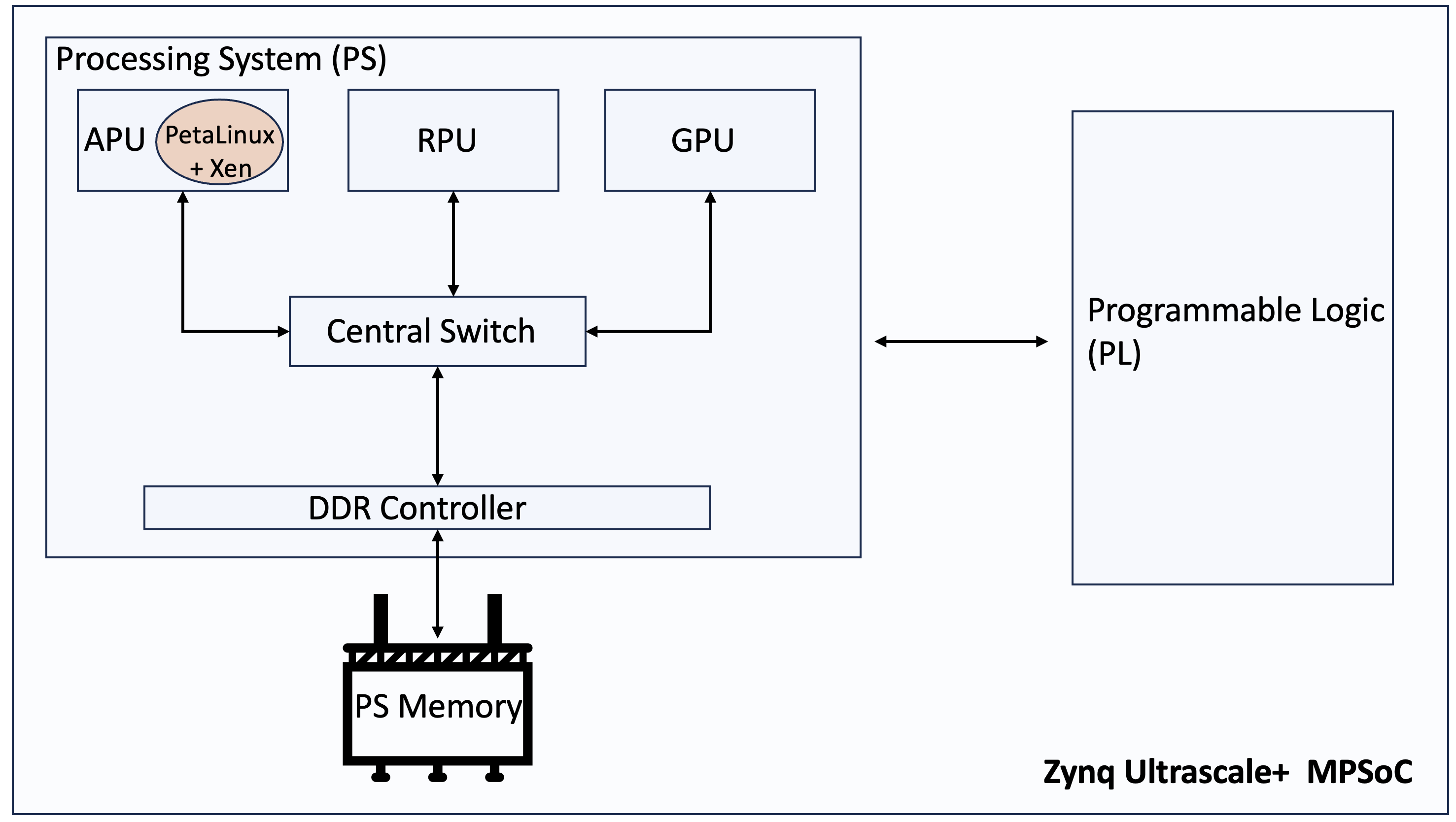 XMPU
ZCU104 Overview
[1] https://aws.amazon.com/ec2/instance-types/f1/
[2] https://www.amd.com/content/dam/amd/en/documents/resources/case-studies/alibaba-case-study.pdf
[3] https://www.datacenterdynamics.com/en/news/baidu-to-use-xilinx-fpgas-in-its-data-centers/
[4] https://www.xilinx.com/products/silicon-devices/fpga/virtex-ultrascale-plus.html
[5] https://docs.xilinx.com/v/u/en-US/ds890-ultrascale-overview
[6] https://www.xilinx.com/products/boards-and-kits/zcu104.html
[Speaker Notes: The ZCU104 has an architectural design similar to other Ultrascale+ FPGAs, making our attack scenario credible and relevant. 
Explain about zcu104 internals and petalinux in detail.

Mention in why petalinux: Host OS communicates with FPGA via Petalinux OS ,it helps in data transfer b/w host and FPGA hnablded by Petalinux over PCIe. 

Increase]
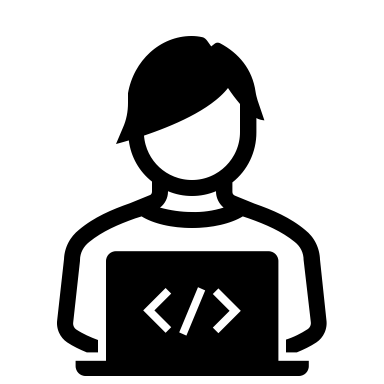 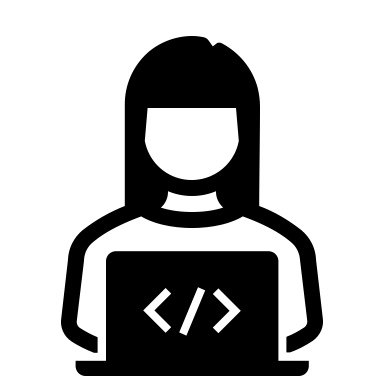 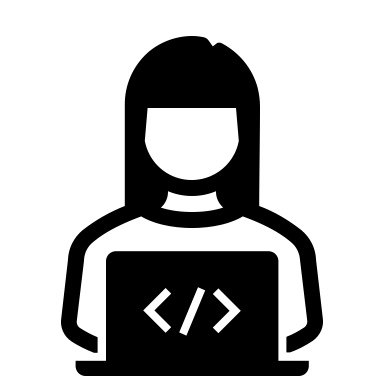 PetaLinux and XMPU
Dave
Carol
Eve
About PetaLinux [7]
Embedded Linux OS
Customizable
Boot Images
Vitis-AI tools
Runs on Zynq Ultrascale+ family

About XMPU (Xilinx Memory Protection Unit)
Isolation of memory
Partition user defined regions in memory
Prevent unauthorized access (when the victim is alive) – ID based check
Hardware logic is in memory controller IP


We demonstrate PetaLinux (software) and XMPU (hardware) lack the ability to initialize memory after a user terminates
XMPU (in memory controller)
Carol’s Address space
Eve’s Address space
Dave’s Address space
DRAM
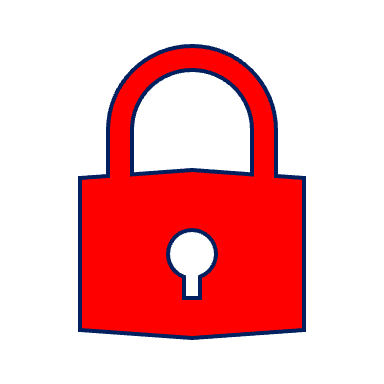 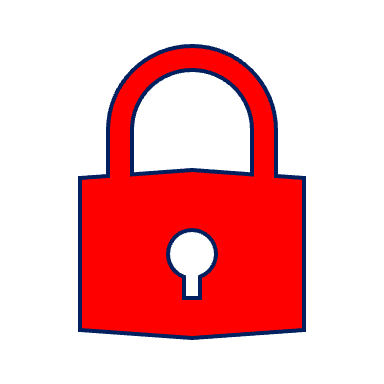 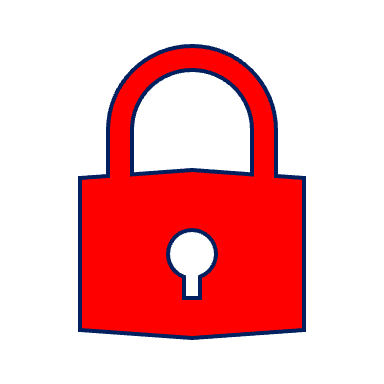 [1] https://support.xilinx.com/s/article/968413?language=en_US
[2] https://docs.amd.com/r/en-US/ug1137-zynq-ultrascale-mpsoc-swdev/Protecting-Memory-with-XMPU
[Speaker Notes: The ZCU104 has an architectural design similar to other Ultrascale+ FPGAs, making our attack scenario credible and relevant. 
Explain about zcu104 internals and petalinux in detail.

Mention in why petalinux: Host OS communicates with FPGA via Petalinux OS ,it helps in data transfer b/w host and FPGA hnablded by Petalinux over PCIe. 

Increase]
Adversary model
Capabilities

Offline profiling:
Access to ZCU104 board
Can access pids, pagetables, to understand physical memory layout of an application
Record local memory layout for common applications
Use of system debugger (XSDB)
Privileged access

Attack:
Log in as a guest
Track any application of interest
Gather that application’s process details
Leverage offline profiling knowledge to locate critical data in physical memory
Goals

Retrieve data from memory of a terminated process

Analyze data to extract critical information of the terminated process

Thus, compromise privacy and security of a previous process
Note: We assume that the ZCU104 board is utilized for running machine learning models (applications)
[Speaker Notes: The ZCU104 has an architectural design similar to other Ultrascale+ FPGAs, making our attack scenario credible and relevant. 
Explain about zcu104 internals and petalinux in detail.

Mention in why petalinux: Host OS communicates with FPGA via Petalinux OS ,it helps in data transfer b/w host and FPGA hnablded by Petalinux over PCIe. 

Increase]
Attack Methodology
Adversary follows 4 steps

Step 1. Polling for pid: “ps-ef”

Step 2.Enable debugger: Retrieve virtual addresses and convert to physical address: ”heap” (maps file)

Step 3. Data extraction from physical addresses: “devmem <physical_address>”

Step 4. Analysis of extracted data: 
Step 4.a. Identify models from strings: “xxd” hexdump.
(“resnet50”, “resnet50_pt”, .. “squeezenet”)
Step 4.b. Identify image: Based on offline profiling knowledge, determine the image’s location.
[Speaker Notes: Explain in detail: All the steps]
Experimental Setup
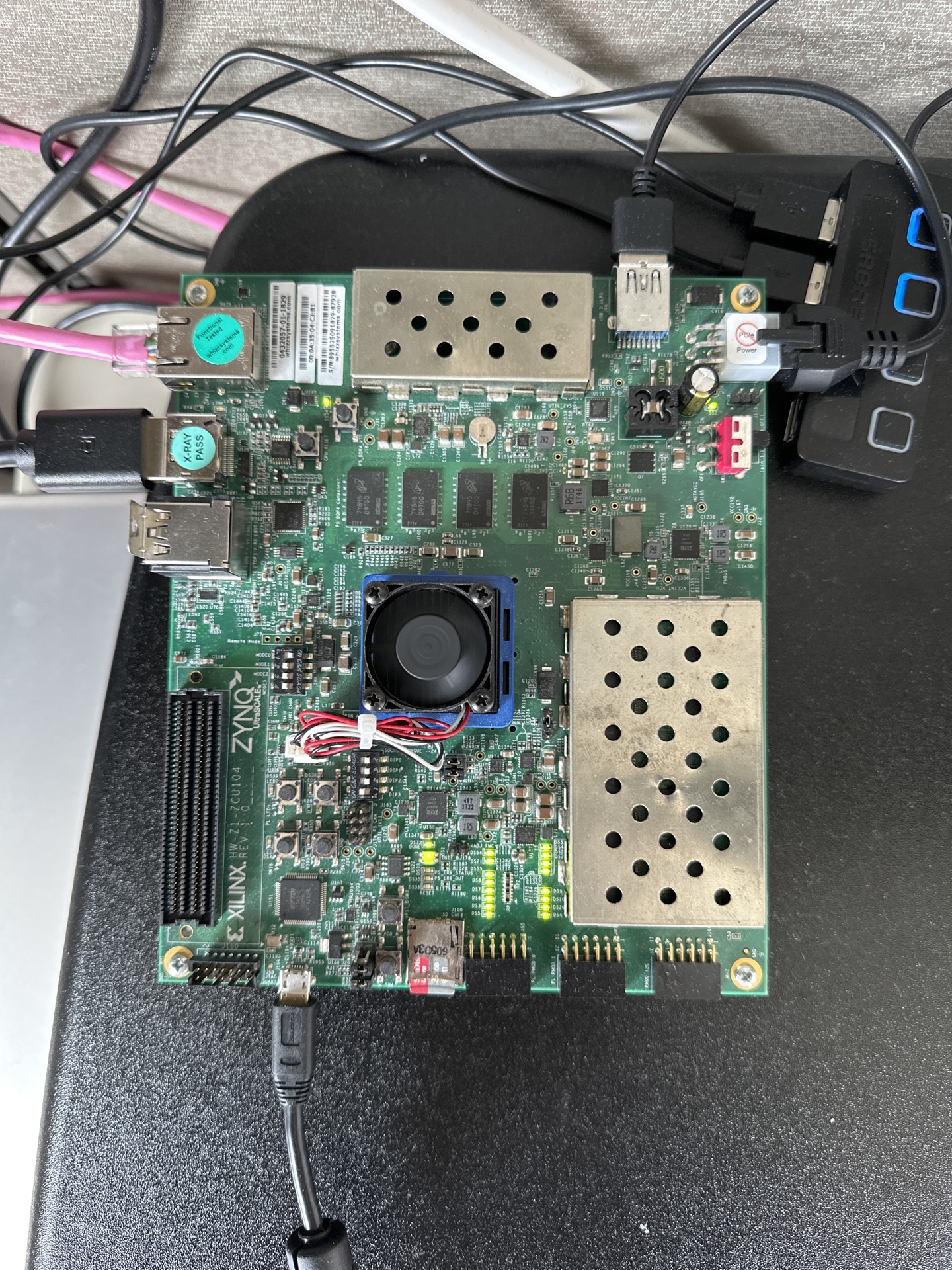 Setting up ZCU104 [1]
Flash Petalinux image (XMPU enabled) onto SD card and boot 
Install Vitis-AI to run ML models

Victim Model
Chose “resnet50_pt” (RESidual NETwork using PyTorch Framework)
Widely used model for image recognition

Staining Image
Stain AMD-provided resnet50_pt input image  (“FFFF FFFF”)
Reason for staining:
Serves as an identifier for the image when read from FPGA memory

Implement steps described in Attack methodology
Two terminals: Victim and Attacker
Victim runs “resnet50_pt”
Attacker runs the steps from the Attack methodology
ZCU104 picture
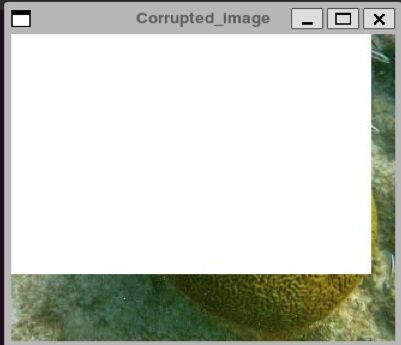 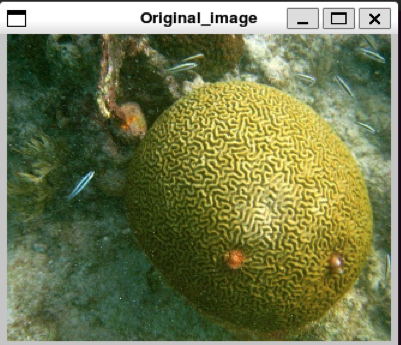 Original Image
Stained Image
[Speaker Notes: Explain experimental setup in detail.]
Results
Step 4.a:Analysis of extracted data 
(Identifying models)
Step 4.b:Analysis of extracted data (Identifying Image)
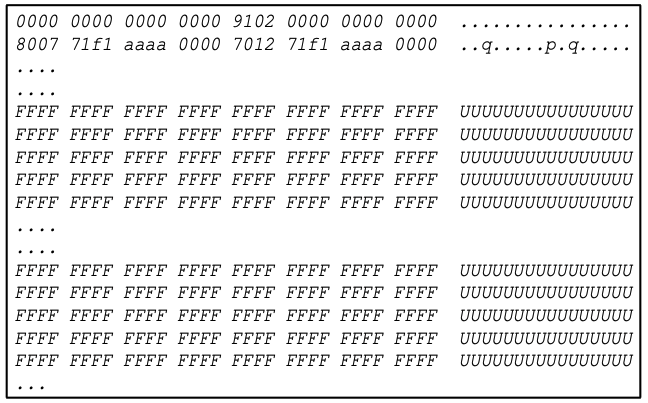 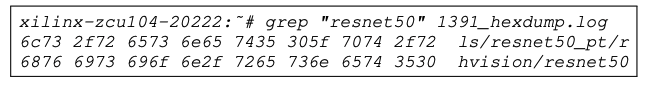 Picture shows that the model “resnet50_pt” name is found in the readout from the FPGA memory (after hexdump xxd).
Figure shows occurrence of “FFFF FFFF” the identifier of corrupted image used as an input by the victim. Starts at “646768” row.
[Speaker Notes: Explain results: Step 4.b]
Results (contd …)
Step 4.b:Analysis of extracted data (Identifying Image) 
(Using different identifier)
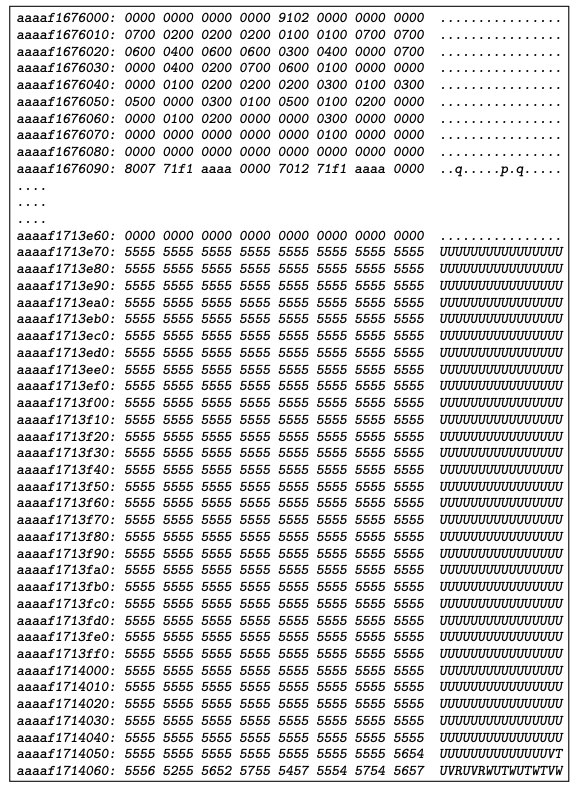 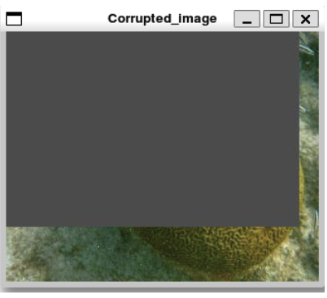 Corrupted Image used an input
Figure shows occurrence of “5555 5555” the identifier of corrupted image used as an input by the victim. Starts at “646768” row.
[Speaker Notes: Explain results: Step 4.b]
Conclusion and Further Work
Conclusion
Host has no control over accelerator’s local memory
PetaLinux (embedded OS) limitations
Allows unrestricted access to process details
Does not initialize memory locations used by a terminated process
There is no randomization in physical page layout. 
Allows attacker to learn process’s data offsets, simply by running the same program with own input data
XMPU limitations
Hardware feature to flush the local memory
Only provides protection when victim is alive
Further Work
Mitigation Strategies
Working on mitigation strategies (solution) to sanitize (clear or obfuscate) the contents in the memory locations of the local memory of FPGA.
[Speaker Notes: Explain results: Step 4.b]
Ethical Disclosure
In line with responsible disclosure and ethical practices within the computer security research community, we promptly reported these findings to AMD/Xilinx on July 14, 2023, along with all relevant details. AMD, the parent company of Xilinx acknowledged the validity of the attack on August 23, 2023.
15
[Speaker Notes: Read out ethical disclosure.]
Thank you!

QUESTIONS & ANSWERS
Backup Slides
17
[Speaker Notes: Read out ethical disclosure.]
Results
Step 1. Polling for pids





Step 2. Retrieve virtual addresses (debugger) and convert to physical address
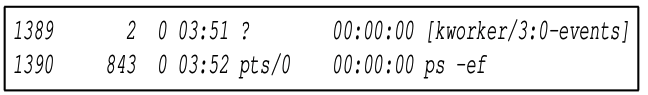 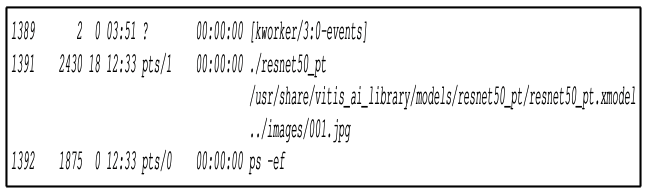 Process list before victim model was run.
Process list after victim model was run.
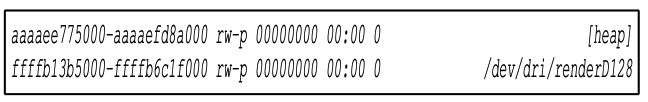 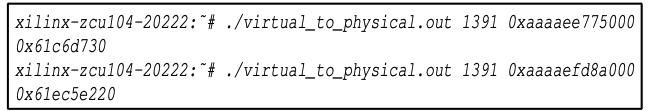 Allocated Virtual address range for the victim process.
Allocated physical address range for the victim process.
[Speaker Notes: Explain results. Step1 and 2]
Results (contd …)
Step 3. Data extraction from physical addresses





Step 4.a:Analysis of extracted data (Identifying models)
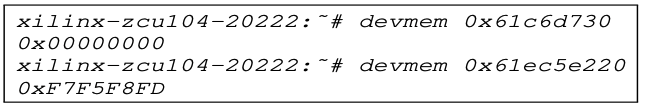 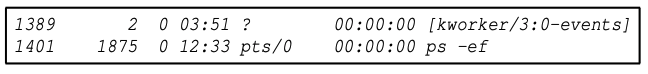 Example of how “devmem” is utilized to read data.
Victim process is terminated (no PID1391).
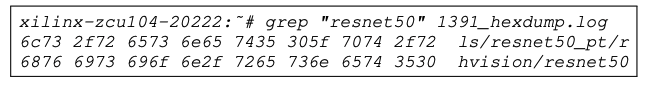 Picture shows that the model “resnet50_pt” name is found in the readout from the FPGA memory (after hexdump xxd).
[Speaker Notes: Explain results: Step 3 and 4.a]